GIスライドデッキ2015以下の会議で発表された非結腸直腸癌に関する特定の抄録：
米国臨床腫瘍学会（ASCO）年次会議2015
2015年5月29日～6月2日シカゴ、米国
ESDOからの書簡
親愛なる会員の皆様
今回、このESDOスライドセットをご紹介できることを大変光栄に思います。このスライドセットは、2015年に開催された主要な学会で発表された、消化器癌に関する重要な所見を強調・要約することを企図したものです。このスライドセットは、特に、米国臨床腫瘍学会（ASCO）の年次会議で発表された非結腸直腸癌に関する所見に焦点を合わせています。
腫瘍学における臨床研究の分野は、絶えず変化し続ける、厳しい環境下にあります。そうした環境下において、我々は皆、科学者、臨床医および教育者としての役割において、知識の深化を促進し、さらなる進歩の契機をもたらしてくれる、科学的なデータや研究所見の入手の機会を貴重なものであると考えています。消化器癌の領域における最新情報に関する今回のレビューが、皆さまの臨床診療にとって有益なものとなることを期待しています。本件につきましてご意見・ご感想などございましたら、是非お聞かせ下さい。お問い合わせはinfo@esdo.euまでお送りください。
最後に、このような活動の実現に際し、資金、運営管理および物流管理の面においてご支援いただいたLilly Oncology社様に心より御礼申し上げます。
敬具 
Eric Van CutsemWolff SchmiegelPhillippe RougierThomas Seufferlein
（ESDO運営委員会）
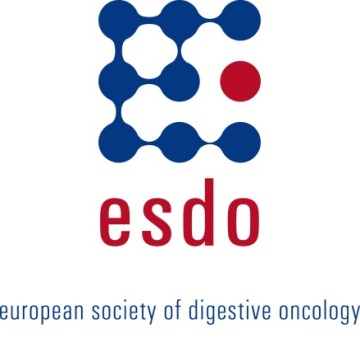 ESDO腫瘍内科研究スライドデッキ編集者（2015年）
結腸直腸癌
Eric Van Cutsem教授	ベルギー、ルーバン、大学病院、消化器腫瘍科
Wolff Schmiegel教授 	ドイツ、ボーフム、フール大学、医学部
Thomas Gruenberger教授	オーストリア、ウィーン、ルドルフ財団クリニック、外科I
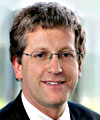 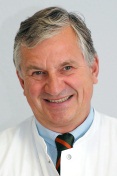 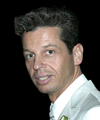 膵癌および肝胆道系腫瘍
Jean-Luc Van Laethem教授	ベルギー、ブリュッセル、エラスムス大学病院、消化器がん
Thomas Seufferlein教授	ドイツ、ウルム、ウルム大学、内科 I
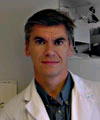 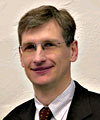 胃食道・神経内分泌腫瘍 
Philippe Rougier教授	フランス、パリ、ジョルジュ・ポンピドー病院、消化器腫瘍科
Côme Lepage教授	フランス、ディジョン、大学病院および国立衛生医学研究所
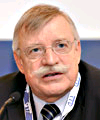 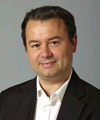 バイオマーカー
Eric Van Cutsem教授	ベルギー、ルーバン、大学病院、消化器がん
Thomas Seufferlein教授	ドイツ、ウルム、ウルム大学、内科 I
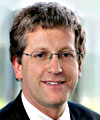 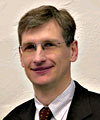 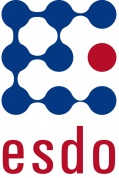 用語集
5FU	5-フルオロウラシル
ADC	腺癌
AE	有害事象
AFP	α-フェトプロテイン
ALT	アラニン・トランスアミナーゼ
AOGC	進行食道胃癌
AST	アスパラギン酸アミノトランスフェラーゼ
bid	1日2回
BSC	最善支持療法
CI	信頼区間
CF	シスプラチン/5-フルオロウラシル
CLIP	Cancer of the Liver Italian Program病期分類スコア
CR	完全奏効
CT	化学療法
ctDNA	循環血中腫瘍DNA
DCR	病勢コントロール率
DFS	無病生存期間
DGAC	びまん性胃腺癌
DOR	奏効持続期間
ECF	エピルビシン/シスプラチン/5-フルオロウラシル
ECOG	米国東海岸癌臨床試験グループ
ECX	エピルビシン/シスプラチン/カペシタビン
EGFR	内皮増殖因子受容体
FGFR	線維芽細胞増殖因子受容体
FISH	蛍光in situハイブリダイゼーション
FLOT	ドセタキセル/5-フルオロウラシル/ロイコボリン/オキサリプラチン
FOLFIRINOX	ロイコボリン、フルオロウラシル、イリノテカン、オキサリプラチン
FOLFOX	オキサリプラチン、フルオロウラシル、およびロイコボリン
GEC	胃食道腺癌
GEJ	胃食道接合部
GI	胃腸/消化器
HA	ヒアルロナン
HBV	B型肝炎ウイルス
HCC	肝細胞癌
HCV	C型肝炎ウイルス
HR	ハザード比
ICC	肝内胆管癌
IFN	インターフェロン
IHC	免疫組織化学
ITT	intent-to-treat
IV	静脈内
KPS	Karnofsky一般状態評価スケール
mAb	モノクローナル抗体
MR	軽度奏効
MSI	マイクロサテライト不安定性
NLR 	好中球-リンパ球比
OC	食道癌
ORR	全奏効率
(m)OS	全生存期間（中央値）
PAG	PEGPH20 + nab-パクリタキセル/ゲムシタビン
PCR	ポリメラーゼ連鎖反応
PCR-NGS	PCR-次世代シーケンシング
PD	病勢進行
PD-1	プログラム死1
PD-L1	プログラム死-リガンド1
PDAC	膵管腺癌
PET	陽電子放出断層撮影
(p)NET	（膵）神経内分泌腫瘍
(m)PFS	無増悪生存期間（中央値）
PR	部分奏効
RCT	無作為化対照比較試験
RECIST	固形がんの治療効果判定のためのガイドイラン
RFS	無再発生存期間
RR	奏効率
RT	放射線療法
SAE	重篤な有害事象
SR	準完全奏効
TEAE	試験治療下発現有害事象
TKI	チロシンキナーゼ阻害剤
TSD	腫瘍間質密度
TTF	治療成功期間
TTP	無増悪期間
ULN	正常範囲上限
QoL	生活の質
SCC	扁平上皮癌
SD	病勢安定
VEGF	血管内皮増殖因子
目次
肝細胞癌	6
食道癌および胃癌	21
神経内分泌腫瘍	53
膵癌	61
注：特定のセクションにジャンプするには、番号を右クリックし、「ハイパーリンクを開く」を選択してください
肝細胞癌
4011: 米国内の大規模癌センターにおけるB型およびC型肝炎-関連肝細胞癌：臨床病理学的特性や患者転帰について、潜在的な原因ウイルスによる差異は認められるか? – Uemura MI, et al
研究の目的 
B型肝炎ウイルス（HBV）およびC型肝炎ウイルス（HCV）関連肝細胞癌（HCC）を有する患者において、施行されている治療に関わらず、臨床的特性および生命予後について調査を行うこと
試験デザイン
1992～2011年にHCC患者815例（HCV関連=472例、HBV関連=343例）を組み入れて、MD Anderson Cancer Centre（テキサス州ヒューストン）で実施された、後ろ向き、大規模、単一施設試験
以下の所見に基づき診断を確定：病理検査(n=713)または放射線学的検査(n=102)
カテゴリカル変数の分布に関するHBV群およびHCV群間の差は、カイ二乗検定法を用いて評価された
生存率の中央値は積極限推定量（カプラン・マイヤー推定量）を用いて求められ、ログランク検定により生存率が比較された
Uemura et al. J Clin Oncol 2015; 33 (suppl): abstr 4011
4011: 米国内の大規模癌センターにおけるB型およびC型肝炎-関連肝細胞癌：臨床病理学的特性や患者転帰について、潜在的な原因ウイルスによる差異は認められるか? – Uemura MI, et al
主な結果






OS中央値は、HCV群およびHBV群において、それぞれ10.9および9.3ヶ月間であった (p=0.9)

結論
進行癌の臨床病理学的特性の保有率は、HBV関連HCC群において、HCV関連HCC群よりも有意に高くなっていた。このことは、患者の治療に対する適格性には影響を及ぼす可能性があるが、予後には影響しないと考えられる。
Uemura et al. J Clin Oncol 2015; 33 (suppl): abstr 4011
肝細胞癌における類似点と相違点：原因とその他の因子– Abou-Alfa GK
抄録4011の考察
HCCの原因を理解し、患者の人口統計学的特性や遺伝的因子とHCCを関連づける
分子レベルにおけるHCCの発生原因について、HBV感染者、HCV感染者、飲酒習慣のある患者、および肥満者の間に差異が認められる
人口統計学的特性に基づいて、HCCの根本的な発生原因の一部が予測されうる可能性がある
HCCについては、多数のスコア評価システム（Child-Pugh、Okuda、CLIP、CUPI、TNM6、JIS、GRETCHおよびBCLC）が利用可能となっており、それらのうちの一部は、発生原因に基づく評価システムとなっている
こうした背景のもとで、これまでの研究では、「異なる治療関連転帰がHCCの発生原因に基づいて認識されうる」ことが明らかにされてきている：
第III相SHARP試験では、ソラフェニブ群におけるOSが、プラセボ群におけるOSよりも有意に長くなっており(10.7 vs. 7.9 ヶ月間、HR 0.69[95%CI 0.55, 0.87]; p<0.001)、そうした群間差は特に「HCV関連HCCの保有」という因子によって促進されていた
ニボルマブは、標的病変の変化という点からみて、HCV-HCCとHBV-HCCの比較において、安定した作用を示した
METの発現は、OSの予測因子として利用できる
LBA101: 進行肝細胞癌(HCC)患者において、ニボルマブの安全性および抗腫瘍作用を評価する第I/II相試験: CA209-040 – El-Khoueiry AB, et al
研究の目的 
全身治療後の病勢進行またはソラフェニブに対する忍容性不良が認められた進行HCC患者において、抗PD-1 mAbであるニボルマブの有効性および安全性を評価すること









試験は、第I相用量漸増試験と、第II相用量増量試験期間によって構成されていた
用量増量試験期間では、全ての群(ただし、HBV感染患者群を除く)において、3 kg/mgという用量が選定された
主要な患者選択基準
進行HCC
Child Pugh分類のクラスAまたはB
1種以上の一次療法の施行後に進行、または、ソラフェニブに対する忍容性不良が認められた患者
AST/ALN ≤5x ULN
ビリルビン≤3 mg/dL
(n=200)
未感染者(HCV/HBV)*
ニボルマブ 0.1～10 mg/kg q2w
(n=100)
PD
HCV感染患者
ニボルマブ 0.3～10 mg/kg q2w (n=50)
R
PD
HBV感染患者
ニボルマブ 0.1～10 mg/kg q2w
(n=50)
PD
副次的エンドポイント
ORR
主要エンドポイント
安全性、用量制限毒性、最大耐用量
El-Khoueiry et al. J Clin Oncol 2015; 33 (suppl): abstr LBA101
*ソラフェニブ投与下で進行が認められた患者、または、ソラフェニブ投与歴のない患者(各群=50例)
LBA101: 進行肝細胞癌(HCC)患者において、ニボルマブの安全性および抗腫瘍作用を評価する第I/II相試験: CA209-040 – El-Khoueiry AB, et al
主な結果
ソラフェニブ投与歴を有していた患者の割合：未感染者群では63%、HCV感染患者群では50%、および、HBV感染患者群では100% 

















グレード5のTEAEは報告されなかった
El-Khoueiry et al. J Clin Oncol 2015; 33 (suppl): abstr LBA101
LBA101: 進行肝細胞癌(HCC)患者において、ニボルマブの安全性および抗腫瘍作用を評価する第I/II相試験: CA209-040 – El-Khoueiry AB, et al
主要な結果（続き）
*HCV感染の消失が認められた患者
El-Khoueiry et al. J Clin Oncol 2015; 33 (suppl): abstr LBA101
LBA101: 進行肝細胞癌(HCC)患者において、ニボルマブの安全性および抗腫瘍作用を評価する第I/II相試験: CA209-040 – El-Khoueiry AB, et al
主要な結果（続き）
標的病変におけるベースラインからの最大の変化
120
未感染者
HCV感染患者
HBV感染患者
奏効を確認
100
80
*
60
40
20
標的病変におけるベースラインからの変化、%
†
0
–20
–40
*
*
*
–60
*
*
*
–80
–100
*
*
患者(n=40)
†HCV感染の消失が認められた患者
El-Khoueiry et al. J Clin Oncol 2015; 33 (suppl): abstr LBA101
LBA101: 進行肝細胞癌(HCC)患者において、ニボルマブの安全性および抗腫瘍作用を評価する第I/II相試験: CA209-040 – El-Khoueiry AB, et al
主要な結果（続き）












結論
ニボルマブは、進行HCCを有する患者（HCVまたはHBV感染患者を含む）において、管理可能な安全性プロファイルを有する
肝炎ウイルス感染患者および未感染者において、持続的な奏効が認められた
ニボルマブ投与下における第12ヶ月のOS率は有望なものであった
これらの予備解析データは、現在進行中の用量増量試験期間の実施と、HCC患者におけるニボルマブの評価検討の継続の妥当性を裏付けている
奏効達成までの期間と奏効の持続期間
未感染者 1 mg
未感染者 3 mg
未感染者 10 mg
HCV感染患者 0.3 mg
HCV感染患者 1 mg
HCV感染患者 3 mg
HBV感染患者 0.1 mg
CR
未感染者
HCV感染患者
HBV感染患者
初回奏効
ニボルマブの最終投与
持続的な奏効
PR
0
3
6
9
12
15
18
21
24
初回投与からの経過期間（ヶ月）
El-Khoueiry et al. J Clin Oncol 2015; 33 (suppl): abstr LBA101
4018: ソラフェニブによる治療に抵抗性の進行肝細胞癌を有する患者における、S-1の無作為化、二重盲検、プラセボ対照、第III相試験 (S-CUBE) – Kudo M, et al
目的
ソラフェニブによる治療に抵抗性の進行HCCを有する日本人患者において、S-1による治療について、プラセボに対する優越性を検証すること
主要な患者選択基準
ソラフェニブによる治療に抵抗性の*進行HCC
外科的治療や局所治療の適用が不可能である
≥1 標的病変
Child-Pugh分類のスコアが5～7
ECOGのPSスコアが0～1
(n=334)
S-140～60 mg bid D1～28 
(n=222)
PD
層別化
医療施設
肝外転移および/または血管浸潤
R
2:1
プラセボ
(n=111)
PD
主要エンドポイント
OS
副次的エンドポイント
PFS、TTF、ORR、安全性
*PDまたはAEが認められたことを理由に、ソラフェニブ投与を中止
Kudo et al. J Clin Oncol 2015; 33 (suppl): abstr 4018
4018: ソラフェニブによる治療に抵抗性の進行肝細胞癌を有する患者における、S-1の無作為化、二重盲検、プラセボ対照、第III相試験 (S-CUBE) – Kudo M, et al
主な結果










S-1の投与下で発生したAE（25%超の患者に発生したAE；グレードを問わない）は、次の通りであった：食欲低下；疲労；血中ビリルビン増加；下痢；悪心；末梢性浮腫；腹水
結論
ソラフェニブによる治療に抵抗性の進行HCCを有する患者集団では、S-1投与群において、プラセボ群と比較して、OSの改善は認められなかった
S-1は、ステージIII/IV + Child-Pugh分類クラスAのHCCを有する患者サブグループにおいて、OSを改善した
S-1の投与下で発生したAEの大部分は、管理可能であり、重症度は軽度から中等度のものとなっていた
0.5
1
5
ハザード比(95% CI)
Kudo et al. J Clin Oncol 2015; 33 (suppl): abstr 4018
4020: 切除不能の原発性肝癌に対する高線量の寡分割照射法での陽子線治療(HF-PBT)の多施設共同、第II相試験: 肝内胆管癌(ICC)患者における長期転帰– Hong TS, et al
目的
切除不能のICCを有する患者において、高線量の陽子線治療の施行下における長期的な生命予後を評価すること
主要な患者選択基準
切除不能のICC
肝硬変が認められない、または、Child-Pugh分類のクラスA/Bに該当
ECOGのPSスコアが0～2 
肝外病変が認められない
RT施行歴がない
腫瘍径≤12 cm
(n=43)
高線量陽子線療法15分割* (n=39)
PD
*末梢部67.5 Gy、中央部(肝門部から2 cm以内) 58 Gy（線量は、肝臓の非病変部におけるVeffに基づいて漸減）
Hong et al. J Clin Oncol 2015; 33 (suppl): abstr 4020
4020: 切除不能の原発性肝癌に対する高線量の寡分割照射法での陽子線治療(HF-PBT)の多施設共同、第II相試験: 肝内胆管癌(ICC) 患者における長期転帰– Hong TS, et al
主な結果
生存患者19例における追跡調査期間の中央値: 13.2ヶ月間 (範囲：0.6～50.4ヶ月間)











結論
切除不能のICCを有する患者では、高用量陽子線療法を施行した結果、高い局所奏効率とOS率が得られた
これらのデータは、現在進行中のNRG GI-001試験の基盤となっている
Hong et al. J Clin Oncol 2015; 33 (suppl): abstr 4020
肝胆道系癌: 分類と検討– Kelley RK
抄録4018の考察
PFSとRRが改善したものの、OS（主要エンドポイント）は改善しなかったのは何故か? 
特徴的な症候性の毒性（下痢など）を有する薬物について、盲検化を行うことは困難であり、真の盲検化が行われなかった場合には、治験施設における評価に影響が及ぶ可能性がある
プラセボ群では、mPFSが極端に短くなっており(1.5ヶ月間)、被験治療群における非常に長いmOS(12.1ヶ月間)とは対照的であった。こうした所見が得られた理由は、治験実施施設における、臨床的な病勢進行に関する評価にあると考えられ、おそらくは、プラセボの割付が認識されていたことに部分的に起因しているものと考えられる。
二次療法としてのプラセボの投与下における転帰として、予想を上回るOSが得られたのは何故か? 
一次療法の施行期間中における予後不良な患者サブセットの脱落があり、その結果、予後が比較的良好な患者が残り、二次療法の試験に移行した
さらに、被験者集団の注目すべき特徴として、良好な予後に関連する特性を有する患者の割合が高くなっていた(中程度の病期の患者の割合が約30%、血管浸潤が認められる患者の割合は20%未満となっていた)
この試験におけるプラセボ群の長いOSは、被験者集団の選定の重要性を改めて強調するものである
今後の二次治療試験は、慎重に規定された、均質性の高い被験者集団において実施していく必要がある
結論
日本人患者のコホートにおいて、S-1はOSを改善しなかったが、現在の二次治療の施行下におけるHCC患者の転帰に関して、重要な所見をもたらした
肝胆道系癌: 分類と検討– Kelley RK
抄録4020の考察
肝外病変の有無に関わらず、局所奏効が認められたものの死亡した患者が打ち切り症例として取り扱われたため、1および2年目における局所奏効率が、OS率およびPFS率を上回っていた
高い局所奏効率は、全体的な腫瘍の状態を考慮に入れつつ、解釈しなくてはならない
この被験者集団では、高率な肝外転移の発生が認められた
局所的な合併症（胆管閉塞、肝不全）の発生率は、重要なエンドポイントである
陽子線療法は、その他の局所治療の選択肢との関係において、どのように位置づけられるのか? 
各物理療法に関する比較試験の実施は不可能である
その代わりに、慎重に規定されたエンドポイントを用いた、併合データの解析を実施する必要がある
前向きの試験では、累積データの収集に際して、実際的な「統合」が必要となる（すなわち、NRG GI-001試験では、SBRT、IMRTまたはPBTのデータが統合される）
結論
他の様々な局所治療法の選択肢が存在するが、その中でも陽子線療法は、局所奏効および安全性のエンドポイントの発生率という点から見て、有望な治療法である
今後実施予定のNRG GI-001試験では、全身治療に放射線治療を併用することによって、切除不能の肝内胆管癌を有する患者の生命予後が改善されるか否かを判断する
食道癌および胃癌
4002: 切除可能な食道および接合部腺癌に対するネオアジュバント化学療法: 英国医学研究審議会（MRC）による無作為化OEO5試験から得られた結果 (ISRCTN 01852072) – Alderson D, et al
研究の目的 
エピルビシン/シスプラチン/カペシタビン(ECX)が、シスプラチン/5FU(CF)と比較して、食道癌患者の転帰を改善するかどうかを判断すること
ECX* 4サイクル
(n=446)
外科治療‡
主要な患者選択基準
組織学的検査により確定診断された食道または胃食道接合部の腺癌 
切除可能
(n=897)
層別化
医療施設
肝外転移および/または血管浸潤
R
CF† 2サイクル
(n=451)
外科治療‡
主要エンドポイント
OS
副次的エンドポイント
DFS、PFS、病理学的な治癒切除（R0切除）率、Mandardグレード、およびQoL
*エピルビシン50 mg/m2 D1、シスプラチン60 mg/m2 D1、カペシタビン 1,250 mg/m2/日；†シスプラチン80 mg/m2 D1、5FU 1 g/m2 D1～4；‡食道下部および胃食道接合部(タイプIおよびII)の腺癌に対する2領域郭清術を伴う食道切除術
Alderson et al. J Clin Oncol 2015; 33 (suppl): abstr 4002
4002: 切除可能な食道および接合部腺癌に対するネオアジュバント化学療法: 英国医学研究審議会（MRC）による無作為化OEO5試験から得られた結果 (ISRCTN 01852072) – Alderson D, et al
主な結果
ECX群の患者の89%が3サイクルを超える治療を受けたのに対して、CF群の患者の96%は2サイクルの治療を受けた
切除術を受けた患者集団において、R0切除率は、ECX群では67%、CF群では60%となっており(p=0.059)、腫瘍退縮（Mandardグレード≤3を指標とする）が達成された患者の割合は、ECX群では32%であったのに対して、CF群では15%となっていた(p<0.001)
完全奏効率は、ECX群では11%であったのに対して、CF群では3%であった
3年生存率は、両群間で近似していた：ECX群では42% vs. CF群では39%
1.00
1.00
0.75
0.75
OS
PFS
0.50
生存率
0.50
無増悪生存率
0.25
0.25
0.00
0.00
0
8
1
2
3
4
5
6
7
0
8
1
2
3
4
5
6
7
無作為化からの経過期間(年間)
無作為化からの経過期間(年間)
451
446
345
343
227
229
167
172
121
124
71
91
46
70
21
45
13
23
451
446
292
309
188
198
141
149
103
115
66
91
45
70
20
45
13
23
リスクにさらされていた患者数
CF
ECX
リスクにさらされていた患者数
CF
ECX
Alderson et al. J Clin Oncol 2015; 33 (suppl): abstr 4002
4002: 切除可能な食道および接合部腺癌に対するネオアジュバント化学療法: 英国医学研究審議会（MRC）による無作為化OEO5試験から得られた結果 (ISRCTN 01852072) – Alderson D, et al
主要な結果（続き）
術後合併症の発生率は両群間で近似していた(ECX群 62% vs. CF群 57%)。また、死亡率も、術後30日目(ECX群 2%、CF群 2%)および90日目(ECX群 5% vs. CF群 4%)において群間で同程度となっていた。
全体的なグレード3/4の毒性の発生率は、ECX群において、CF群よりも高くなっていた(47% vs. 30%; p<0.001)
グレード3/4の下痢(p<0.001)、好中球減少症(p<0.001)、感染症/発熱性好中球減少症(p=0.007)およびPPE(p<0.001)の発生率は、ECX群において、CF群よりも有意に高くなっていた。一方、グレード3/4の口内炎の発生率は、CF群において、ECX群よりも有意に高くなっていた(p=0.002)。
結論
ECXによる治療の施行下では、PFSおよびDFSの延長傾向が認められ、切除術の施行時における腫瘍退縮率は、CF群よりも高くなっていたが、OSについては、そうした恩恵を反映する効果は認められなかった 
ECX群では、毒性の発生率がCF群よりも高くなっていた
これら2種の治療レジメン(ECXおよびCF)は、ネオアジュバント治療として使用可能である
Alderson et al. J Clin Oncol 2015; 33 (suppl): abstr 4002
4016: 局所進行の切除可能な胃癌/食道胃接合部(EGJ)の癌を有する患者における、ネオアジュバント療法としての5-FU、オキサリプラチンおよびドセタキセル(FLOT)投与に対する病理学的奏効の、エピルビシン、シスプラチンおよび5-FU(ECF)との比較：AIOのFLOT4第III相試験の第II相試験部分から得られたデータ – Pauligk C, et al
目的
局所進行の切除可能な胃またはGEJの腺癌を有する患者において、FLOTによるネオアジュバント療法の施行下における病理学的奏効について、ECFまたはECXとの比較により評価を行うこと











本試験の第II相試験部分に参加した患者157例から得られた病理検査用サンプルについて分析が行われた
Becker分類に基づいて中央における病理検査が実施された
FLOT*、4+4周術期サイクル
(n=128)
PD
主要な患者選択基準
GCまたはGEJ癌タイプI～III
医学的・技術的に手術が可能なステージにある
T2～4および/またはN+、M0 
(n=714)
R
ECF/ECX†,
 3+3周術期サイクル
(n=137)
PD
Pauligk et al. J Clin Oncol 2015; 33 (suppl): abstr 4016
*ドセタキセル50 mg/m2 D1、5FU 2,600 mg/m² D1、ロイコボリン200 mg/m² D1、オキサリプラチン85 mg/m²、D1、q2w ；†エピルビシン50 mg/m2 D1、シスプラチン60 mg/m² D1、5FU 200 mg/m² (またはカペシタビン1,250 mg/m² 経口) D1～21 q3w)
4016: 局所進行の切除可能な胃癌/食道胃接合部(EGJ)の癌を有する患者における、ネオアジュバント療法としての5-FU、オキサリプラチンおよびドセタキセル(FLOT)投与に対する病理学的奏効の、エピルビシン、シスプラチンおよび5-FU(ECF)との比較：AIOのFLOT4第III相試験の第II相試験部分から得られたデータ – Pauligk C, et al
主な結果










結論
局所進行の切除可能な胃癌またはGEJ腺癌を有する患者集団において、FLOT群では、病理学的な完全寛解率が、ECF/ECX群よりも有意に高くなっていた
本試験の第III相試験部分では、病理学的な寛解が、生命予後の改善に関連しているか否かを判断する
Pauligk et al. J Clin Oncol 2015; 33 (suppl): abstr 4016
切除可能な胃癌および食癌：治癒の確率の増大 – Ilson DH
抄録4016の考察
術前CTに対する病理学的奏効は、生命予後に対する代替の評価項目なのか? 
これまでの試験では、高い病理学的奏効率は、OS上の有用性には反映されないことが示唆されている
ECF/ECX群と比較した場合のFLOT群における病理学的奏効のデータを、どのように解釈すべきか? 
第II相試験で得られたデータは非常に有望なものであるが、OSおよび奏効性のデータについては、詳細な治験データの解析が今後実施される予定である
しかし、術前CTに対する病理学的奏効は、現時点では、妥当性確認済みのエンドポイントの1つにはなっていない。
今後の方向性
食道癌（OC）におけるCTの置換に関する、今後の大規模なアジュバント化学療法の試験の実施は、妥当であるとは考えられない
代わりに、新規の標的化治療薬の開発に重点を置いていく必要がある
例：VEGF標的化治療薬(MAGIC B試験)；HER2標的化治療薬(第II/III相試験が進行中である); 免疫療法剤
また、治療法を選択する際の指針としては、バリデーション済みのバイオマーカーも必要となる（例：PETスキャンの所見に基づく治療方針の決定）
4000: 進行MET陽性(pos)の胃癌/胃食道接合部癌(G/GEJ)を有する患者における、リロツムマブ(R)＋エピルビシン/シスプラチン/カペシタビン(ECX)による一次治療に関する、第III相、無作為化、二重盲検、多施設共同、プラセボ(P)対照試験 RILOMET-1試験 – Cunningham D, et al
研究の目的 
MET陽性の進行胃癌/胃食道接合部癌(G/GEJ)を有する患者において、一次治療としてのリロツムマブ + エピルビシン/シスプラチン/カペシタビン(ECX)の有効性および安全性を評価すること
主要な患者選択基準
年齢≥18歳
治療歴なし
病理所見に基づいて確定診断された切除不能の進行または転移性G/GEJ腺癌
ECOGのPSスコアが0～1
腫瘍がMET陽性である（IHC検査によって）
HER2陰性
(n=609)
リロツムマブ15 mg/kg IV + ECX* q3w (n=304)
PD
R
プラセボ + ECX* q3w (n=305)
PD
層別化
病変の範囲(局所進行 vs. 転移性)
ECOGのPSスコア(0 vs. 1)
主要エンドポイント
OS
副次的エンドポイント
PFS、ORR、DCR、安全性および薬物動態
*エピルビシン50 mg/m2 IV D1；シスプラチン60 mg/m2 IV D1；カペシタビン625 mg/m2 bid 経口、 D1～21
Cunningham et al. J Clin Oncol 2015; 33 (suppl): abstr 4000
4000: 進行MET陽性(pos)の胃癌/胃食道接合部癌(G/GEJ)を有する患者における、リロツムマブ(R)＋エピルビシン/シスプラチン/カペシタビン(ECX)による一次治療に関する、第III相、無作為化、二重盲検、多施設共同、プラセボ(P)対照試験 RILOMET-1試験 – Cunningham D, et al
主な結果
死亡の発生率について群間に不均衡が認められたため、試験は早期に中止された(リロツムマブ vs. プラセボ: 128例 vs. 107例、データカットオフ日: 2014年11月27日)。主な死因は病勢進行であった。
全生存率
100
未調整HR(95%CI) 1.36(1.05, 1.75); p=0.021
80
60
全生存率(%)
40
20
0
0
3
6
9
12
15
18
21
ベースラインからの経過時間(ヶ月)
リスクにさらされていた患者
リロツムマブ
プラセボ
304
305
209
241
121
140
66
81
32
41
15
13
3
1
1
1
Cunningham et al. J Clin Oncol 2015; 33 (suppl): abstr 4000
4000: 進行MET陽性(pos)の胃癌/胃食道接合部癌(G/GEJ)を有する患者における、リロツムマブ(R)＋エピルビシン/シスプラチン/カペシタビン(ECX)による一次治療に関する、第III相、無作為化、二重盲検、多施設共同、プラセボ(P)対照試験 RILOMET-1試験 – Cunningham D, et al
主要な結果（続き）










選定されたMET陽性患者集団において、リロツムマブ投与のOS上の有用性が認められたサブグループは無かった（1+以上のMET発現を伴う細胞の割合が高い患者サブグループを含む）
リロツムマブ群における発生率が有意に高くなっていたAEは、次の通りであった：末梢性浮腫(28.5 vs. 12.0%)；低アルブミン血症(11.1% vs. 2.7%)；深部静脈血栓症 (9.1 vs. 3.3%)；および、低カルシウム血症(9.4 vs. 2.3%)

結論
RILOMET-1試験は、主要エンドポイントに到達しなかった。治療歴のない患者MET陽性G/GEJ癌患者において、生命予後はMET発現レベルに関わらず、リロツムマブの投与下において有意に悪化していた
OS（MET発現レベル別）
イベント(R/P)
ハザード比
P値
cMET発現レベルに基づく患者層（3層）:
MET低発現(25～<45%)
MET中程度発現(45～<80%)
MET高発現(≥80%)
43/37
41/39
44/31
1.53
1.28
1.32
0.84
0.01
0 1
1
10
100
リロツムマブ群におけるHR（プラセボ群と比較）
Cunningham et al. J Clin Oncol 2015; 33 (suppl): abstr 4000
4001: KEYNOTE-012試験においての抗PD-1モノクローナル抗体であるペムブロリズマブ(MK-3475)の投与を受ける進行胃癌患者における、PD-L1発現と臨床転帰の関係– Bang YJ, et al
研究の目的
KEYNOTE-012試験においてのPD-L1陽性の進行胃癌を有する患者における、抗PD-1モノクローナル抗体であるペムブロリズマブの安全性および有効性を評価すること
IHCベースのアッセイを用いて、アーカイブ腫瘍標本について、PD-L1発現のスクリーニングが実施された
主要な患者選択基準
再発性または転移性の胃またはGEJの腺癌
ECOG PSスコアが0～1; PD-L1*陽性 
全身ステロイド療法を受けていない 
自己免疫疾患や活動性の脳転移が認められない
(n=65)
ペムブロリズマブ10 mg/kg q2w
(N=39)
PD
ASCO GIにおいて発表: Muro et al. J Clin Oncol 2015; 33 (suppl 3; abstr 3)Bang et al. J Clin Oncol 2015; 33 (suppl): abstr 4001
4001: KEYNOTE-012試験においての抗PD-1モノクローナル抗体であるペムブロリズマブ(MK-3475)の投与を受ける進行胃癌患者における、PD-L1発現と臨床転帰の関係– Bang YJ, et al
主な結果
AEは、患者26例中29例(66.7%)において発生した
最も頻度の高い（7%超の患者に発生した）AEは、次の通りであった：疲労(17.9%)；食欲低下(12.8%)；甲状腺機能低下症(12.8%)：悪心(7.7%)；および、掻痒(7.7%)
グレード3～5の治療に関連したAEは、患者39例中4例(10.3%)に発生した
グレード3：食欲低下、疲労、末梢感覚性ニューロパチー(それぞれn=1)
グレード4：肺臓炎(n=1)；グレード5：低酸素症(n=1)（致死的）
ASCO GIにおいて発表: Muro et al. J Clin Oncol 2015; 33 (suppl 3; abstr 3)Bang et al. J Clin Oncol 2015; 33 (suppl): abstr 4001
4001: KEYNOTE-012試験においての抗PD-1モノクローナル抗体であるペムブロリズマブ(MK-3475)の投与を受ける進行胃癌患者における、PD-L1発現と臨床転帰の関係– Bang YJ, et al
主要な結果（続き）
第6ヶ月のPFS率: 24%；第6ヶ月のOS率: 69%
mPFS: 1.9(95%CI 1.8, 3.5)ヶ月間; mOS: 未到達
PD-L1発現レベルが比較的高い被験者では、OS、ORRおよびPFSの改善傾向が認められた。ただし、こうした傾向は、統計学的に有意なレベルには達していなかった

結論
ペムブロリズマブは、PD-L1陽性の進行胃癌患者において、容認可能な安全性・忍容性プロファイルを示す
ペムブロリズマブの投与下では、RECIST v1.1基準に基づく評価において、患者の22%で持続的な奏効が認められた 
PD-L1発現レベルが比較的高い患者では、総合効果の改善傾向が認められた
ASCO GIにおいて発表: Muro et al. J Clin Oncol 2015; 33 (suppl 3; abstr 3)Bang et al. J Clin Oncol 2015; 33 (suppl): abstr 4001
4003: INTEGRATE: 治療抵抗性の進行食道胃癌(AOGC)を有する患者における、レゴラフェニブの無作為化、第II相、二重盲検、プラセボ対照試験: Australasian Gastrointestinal Trials Group (AGITG)による試験—最終的な全体的・サブグループ解析の結果 – Pavlakis N, et al
研究の目的 
一次または二次化学療法が奏効しなかった、治療抵抗性の進行食道胃癌（AOGC）を有する患者において、レゴラフェニブの有効性および安全性を評価すること
レゴラフェニブ 160 mg (40 mg qid) 経口、D1～21 q4w + BS (N=97)
主要な患者選択基準
食道の任意の原発部位に発生した転移性または局所再発性AOGCで、腺癌または未分化癌の組織学的特徴を示すもの
RECIST規準v1.1に基づく測定可能病変
一次または二次化学療法に対して治療抵抗性を示す
ECOGのPSスコアが0～1
(n=152)
PD
R
2:1
プラセボ 経口、D1～21 q4w + BSC(N=50)
PD
層別化
治療のライン(一次治療 vs. 二次治療)
地理的地域
主要エンドポイント
PFS
副次的エンドポイント
客観的な腫瘍縮小効果の割合、臨床的有用性（第2ヶ月における）、OS、安全性、QoL
Pavlakis et al. J Clin Oncol 2015; 33 (suppl): abstr 4003
4003: INTEGRATE: 治療抵抗性の進行食道胃癌(AOGC)を有する患者における、レゴラフェニブの無作為化、第II相、二重盲検、プラセボ対照試験: Australasian Gastrointestinal Trials Group (AGITG)による試験—最終的な全体的・サブグループ解析の結果 – Pavlakis N, et al
主な結果
OSの中央値は、レゴラフェニブ群では5.8ヶ月間であったのに対して、プラセボ群では4.5 ヶ月間となっていた(HR 0.74[95%CI 0.51, 1.08]; p=0.11)
1.0
PFS
0.8
PFS中央値
レゴラフェニブ vs. プラセボ: 2.6 vs. 0.9ヶ月間
HR 0.40 (95%CI 0.28, 0.59)
ログランク検定においてp<0.0001
0.6
イベント未発生下累積生存率
0.4
0.2
0.0
0
8
1
2
3
4
5
6
7
ヶ月
リスクにさらされていた患者数
プラセボ
レゴラフェニブ
50
97
16
63
9
48
4
34
3
27
1
17
1
13
1
9
0
8
Pavlakis et al. J Clin Oncol 2015; 33 (suppl): abstr 4003
4003: INTEGRATE: 治療抵抗性の進行食道胃癌(AOGC)を有する患者における、レゴラフェニブの無作為化、第II相、二重盲検、プラセボ対照試験: Australasian Gastrointestinal Trials Group (AGITG)による試験—最終的な全体的・サブグループ解析の結果 – Pavlakis N, et al
主要な結果（続き）












レゴラフェニブ群の患者の5%以上に発生した、グレード3～5のAEには以下が含まれていた：食欲不振；高血圧；腹痛；アスパラギン酸アミノトランスフェラーゼ増加；および、アラニン・アミノトランスフェラーゼ増加
結論
この第II相試験では、レゴラフェニブは、全ての地域およびサブグループにおいて高い効果を示し、PFSを延長させたほか、OSについても延長傾向が認められたが、検証的な第III相試験におけるさらなる評価検討を実施する必要がある
Pavlakis et al. J Clin Oncol 2015; 33 (suppl): abstr 4003
胃食道癌における陽性シグナルの探索 – Ku GY
抄録4000の考察
RILOMET-1試験では、RILOMET-1試験に先行して実施された無作為化第II相試験1の結果と比較して、不良な転帰が認められた
これら2試験間において生命予後に関してそうした差が認められた理由については、ベースライン時の因子に関する差異（RILOMET-1試験では、胃食道接合部［GEJ］腫瘍を有する患者の割合が高く、アジア人患者の数が少なくなっていたことなど）や、IHCに際して選択された抗体の種類の違い（MET陽性の結果が得られた患者の割合は、RILOMET-1試験の方が高くなっていた）に基づいて、説明が可能であると考えられる。
RILOMET-1試験および上記の第2相試験1では、バイオマーカー値に基づいて選定された食道胃癌患者集団において、抗MET経路抗体についてさらなる評価検討を実施することの妥当性について、裏付けとなる所見は得られていない
抄録4001の考察
この試験では、抗PD-1抗体であるペムブロリズマブの投与を受けた、PD-L1を過剰発現する腫瘍を有する患者群において、生存率に関して有望な結果が報告された
KEYNOTE-012の結果は、食道胃癌患者において、免疫チェックポイント阻害剤の投与下で認められた著明な活性を、さらに強く裏付けるものであった
PD-L1 IHCは、バイオマーカーとして提唱されてきているが、今後、バリデーションを実施する必要がある 
その代わりに、遺伝子署名が、奏効性や生命予後を反映する予測因子として提唱されてきている
1. Shah et al. J Clin Oncol 2015; 33 (suppl): abstr 02
胃食道癌における陽性シグナルの探索 – Ku GY
抄録4002の考察
OEO5試験では、術前のネオアジュバント療法としてのエピルビシン、シスプラチンおよびカペシタビン(ECX) レジメンについて、5FU/シスプラチンとの比較において、OSに関する有用性は認められなかった。ただし、PFSについては改善傾向が認められた。
食道/GEJ腺癌に対する術前治療として、アントラサイクリンの有用性は認められなかった
フルオロピリミジン/プラチナ製剤による長期の化学療法について、有用性は認められなかった
術前化学放射線療法に先行する誘導化学療法について、有用性は認められなかった
食道/GEJ腺癌における術前のフルオロピリミジン/プラチナ製剤(6週間)は、依然として標準的治療とされている
医薬品の開発の早期において、バイオマーカーの特定・検証を行うことが重要である
抄録4003の考察
INTEGRATE試験では、二次または三次治療としてのレゴラフェニブ投与下において、PFSの有意差が確認されたが、OSについては有意差はみられなかったこうした所見が得られたのは、おそらくは、この試験が十分な検出力を有していなかったため、ならびに、レゴラフェニブへの治療の切り替えが患者に対して認められていたためであったと考えられる
レゴラフェニブの第III相試験の実施の妥当性が確認されており、試験結果を実際の臨床診療に適用可能なものとするために、そうした試験には、ラムシルマブの投与を受けてきている患者を含める必要がある(レゴラフェニブについては、CORRECT試験において、ベバシズマブの投与を受けてきていた、化学療法抵抗性の患者で治療効果が示されてきている)
こうした有用性については、その大きさと、毒性によるリスクの大きさや、終末期ケアにおける治療薬の経済的な負担の大きさとの比較を考慮する必要がある
4010: 進行食道癌患者におけるペムブロリズマブ(MK-3475): KEYNOTE-028から得られた予備解析結果 – Doi T, et al
研究の目的 
 PD-L1陽性の食道癌患者において、ペムブロリズマブ(抗PD-1 mAb)の有効性および安全性を評価すること
主要な患者選択基準
食道またはGEJのSCCまたはADC 
PD-L1陽性*
標準的治療が奏効せず 
ECOGのPSスコアが0～1
1個以上の測定可能病変
自己免疫疾患なし
ペムブロリズマブ10 mg/kg IV q2w(n=23)
PD
主要エンドポイント
ORR（RECIST基準 v1.1に基づく）
安全性
副次的エンドポイント
PFS、OS、奏効持続期間
Doi et al. J Clin Oncol 2015; 33 (suppl): abstr 4010
*腫瘍巣中またはPD-L1陽性間質バンド中の細胞の≥1%
4010: 進行食道癌患者におけるペムブロリズマブ(MK-3475): KEYNOTE-028から得られた予備解析結果 – Doi T, et al
主な結果







ORR（組織学的分類別）: SCC群では29.4%、腺癌群では40.0%
52.2%の患者において、ペムブロリズマブの投与下で標的病変量の減少が認められた
結論
ペムブロリズマブは、多数の治療法による治療歴を有するPD-L1陽性の進行食道癌患者において、有望な抗腫瘍効果と、管理可能な毒性プロファイルを示した
食道癌におけるペムブロリズマブ投与については、さらなる検討を実施していく必要がある
Doi et al. J Clin Oncol 2015; 33 (suppl): abstr 4010
胃食道癌のサブタイプ分類における臨床診療方針の潜在的影響 – Fuchs CS
抄録4010の考察
米国では、OCの発生率が増加してきているのに対して、食道SCCの発生率は減少してきている
上部消化器癌では、下部消化管の癌と比較して、焦点性の増幅が高率に認められる 
OCは、食道SCCとは異なる増幅パターンを示す
PD-L1およびPD-L2発現レベルの増加は、EBV陽性のMSIが高値である胃癌において認められている
現在、PD-1およびPD-L1を標的とする多数の治療薬の開発が進められている
この試験では、ペムブロリズマブは、有効であり、忍容性も良好であると考えられた
こうしたデータは有望なものであり、胃癌において得られたデータに近似していると考えられる
今後は、SCCおよびADC双方における検討を行うために、十分な検出力を持つ大規模試験を実施していく必要がある
OC患者におけるPD-1の有効性の予測バイオマーカーに関する包括的評価を実施することが、非常に重要である
PD-L1発現は、予測バイオマーカーの1つであるが、PD-L1陰性の患者においても、奏効性が認められてきている
その他の予測バイオマーカーについても、OCにおける評価検討を実施する必要がある
上部GI癌における、抗PD-1/PD-L1抗体による治療の将来的なアプローチには以下が含まれる：
VEGF経路の阻害薬との併用；HER-2標的化治療；CT ± RT
PD-1標的化治療に対する先天的/後天的な耐性の克服を可能としうる他の免疫療法剤との併用
4012: METGastric: HER2陰性(HER2-)およびMET陽性(MET+)の転移性胃/胃食道接合部(GEC)腺癌を有する患者における、オナルツズマブ＋mFOLFOX6の第III相試験– Shah MA, et al
研究の目的 
HER2–かつMET+GEC患者において、オナルツズマブ+ mFOLFOX6の有効性および安全性について、プラセボ+ mFOLFOX6との比較により、評価検討を実施すること
オナルツズマブ(10 mg/kg) q2w
+ mFOLFOX6(n=279)
主要な患者選択基準
HER2–、MET+ (IHC* 1+、 2+ または3+) GEC
転移性癌に対する治療歴なし
臓器機能が保持されている
ECOGのPSスコアが0～1
(n=563)
PD
層別化
IHCにおけるMETの染色強度
地理的地域
胃切除術の施行歴
R
1:1
プラセボ q2w+ mFOLFOX6(n=283)
PD
主要エンドポイント
OS(ITT解析対象集団)
OS(MET 2+/3+ サブグループ)
副次的エンドポイント
PFS、ORR、安全性
*MET 1+, 2+または3+については、それぞれ、軽度、中程度、または強度の染色との関連が認められてきている
Shah et al. J Clin Oncol 2015; 33 (suppl): abstr 4012
4012: METGastric: HER2陰性(HER2-)およびMET陽性(MET+)の転移性胃/胃食道接合部(GEC)腺癌を有する患者における、オナルツズマブ＋mFOLFOX6の第III相試験– Shah MA, et al
主な結果
PFS MET 2+/3+ サブグループ*
OS MET 2+/3+ サブグループ*
100
HR(95%CI) 0.64(0.40, 1.03)
p=0.062
HR(95%CI) 0.79(0.54, 1.15)
p=0.223
100
80
80
60
60
OS (%)
PFS (%)
40
40
P + CT(n=109)
P + CT(n=109)
O + CT(n=105)
O + CT(n=105)
20
20
5.7
6.9
9.7
11.0
0
0
0
3
6
9
12
0
3
6
9
12
リスクにさらされていた患者数
P + CT
O + CT
リスクにさらされていた患者数
P + CT
O + CT
ヶ月
ヶ月
109
105
32
28
63
74
10
6
2
2
109
105
87
89
52
61
23
23
10
6
Shah et al. J Clin Oncol 2015; 33 (suppl): abstr 4012
*それぞれ、MET発現レベルが中程度または強度。O：オナルツズマブ、P：プラセボ
4012: METGastric: HER2陰性(HER2-)およびMET陽性(MET+)の転移性胃/胃食道接合部(GEC)腺癌を有する患者における、オナルツズマブ＋mFOLFOX6の第III相試験– Shah MA, et al
主要な結果（続き）
MET 2+/3+サブグループでは、オナルツズマブ+ mFOLFOX6群およびプラセボ+ mFOLFOX6群において、ORRはそれぞれ53.8および44.6%であり(p=0.228)、DCRはそれぞれ79.5%および71.7%であった
MET+ GECを有し、胃切除術の施行歴のない非アジア人患者におけるサブグループ解析において(n=125):
OS: オナルツズマブ群 vs. プラセボ群において、11.1 vs. 7.3ヶ月間(HR 0.51 [95%CI 0.29, 0.89])
結論
HER2–MET+GECを有する患者において、オナルツズマブ+ mFOLFOX6投与群において、プラセボ+ mFOLFOX6投与群と比較して、生命予後の改善は認められなかった；安全性プロファイルに関しては、オナルツズマブについて予想されていた通りの所見が得られた
胃切除術の施行歴のないMET+非アジア人サブグループでは、臨床的有用性を示す傾向が認められた；標的患者集団においては、依然として、オナルツズマブ投与が有効であることが示唆された
Shah et al. J Clin Oncol 2015; 33 (suppl): abstr 4012
*それぞれ、MET発現レベルが中程度または強度。O：オナルツズマブ、P：プラセボ
4013: 進行胃食道腺癌(AGEA)患者における一次治療としての、FOLFOXの単独投与、あるいは、リロツムマブまたはパニツムマブとの併用投与: 非盲検、無作為化、第II相試験(PRODIGE 17 ACCORD 20 MEGA) – Malka D, et al
目的
進行胃食道腺癌を有する患者において、FOLFOXの単独投与ならびにリロツムマブまたはパニツムマブとの併用投与について、有効性および安全性の検討を行うこと
FOLFOX* + パニツムマブ 6 mg/kg q2w
(n=49)
PDまたは毒性
主要な患者選択基準
進行胃食道腺癌の測定可能病変を有する
HER2陽性ではない
ECOGのPSスコアが0～1
(n=162)
FOLFOX* + リロツムマブ 10 mg/kg q2w
(n=57)
R
PDまたは毒性
FOLFOX*
(n=56)
PDまたは毒性
層別化
Lauren分類
病期
治験実施施設
主要エンドポイント
PFS
副次的エンドポイント
TTP、OS、安全性
Malka et al. J Clin Oncol 2015; 33 (suppl): abstr 4013
*オキサリプラチン85 mg/m2、フォリン酸400 mg/m2、フルオロウラシル400 mg/m2のボーラス投与後に2,400 mg/m2を46時間にわたって
4013: 進行胃食道腺癌(AGEA)患者における一次治療としての、FOLFOXの単独投与、あるいは、リロツムマブまたはパニツムマブとの併用投与: 非盲検、無作為化、第II相試験(PRODIGE 17 ACCORD 20 MEGA) – Malka D, et al
主な結果

結論
PFSへの到達は、全ての治療群において認められた
FOLFOXと、パニツムマブまたはリロツムマブのいずれかとの併用は、毒性の発生率を増加させると考えられ、有効性の増強は伴わなかった
Malka et al. J Clin Oncol 2015; 33 (suppl): abstr 4013
4014: 治療歴を有し、線維芽細胞増殖因子受容体2(FGFR2)多染色体性または遺伝子増幅(amp)が認められる、進行胃癌(AGC)患者を対象に、AZD4547(AZD)について、パクリタキセル(P)との比較を行う、無作為化、非盲検、第II相試験 SHINE試験 – Bang Y, et al
目的
進行胃癌患者において、AZD4547(FGFR1、2および3チロシンキナーゼの選択的阻害剤)の有効性および安全性を検討すること
経口AZD4547*
(n=41)
PD
主要な患者選択基準
進行胃癌
一次治療後にPDが認められた
FGFR2遺伝子増幅または多染色体性†
(n=71)
層別化(FGFR2の遺伝子増幅または多染色体性の有無に基づく†)
多染色体性(FISH4/5、比率<2.0、ならびに、細胞の10%以上において≥4コピー)
軽度の増幅(FISH6、比率>2.0)
高度の増幅(FISH6、比率≥5.0)
R
パクリタキセル‡ (n=30)
PD
主要エンドポイント
PFS、安全性
副次的エンドポイント
OS、ORR、DOR、生活の質
*80 mg bid×2週間の投与、1週間の休薬をq3w；‡80 mg/m2 IV、D1、8および15をq4w†FISH法による検査で判定
Bang et al. J Clin Oncol 2015; 33 (suppl): abstr 4014
4014: 治療歴を有し、線維芽細胞増殖因子受容体2(FGFR2)多染色体性または遺伝子増幅(amp)が認められる、進行胃癌(AGC)患者を対象に、AZD4547(AZD)について、パクリタキセル(P)との比較を行う、無作為化、非盲検、第II相試験 SHINE試験 – Bang Y, et al
主な結果
FGFR2遺伝子増幅の保有率は9%であった




グレード3/4のAEの発生率は、AZD4547群では35.0%であったのに対して、パクリタキセル群では44.4%となっていた。また、試験薬の投与中止につながったAEの発生率は、それぞれの群において、5.0%および7.4%となっていた。
AZD4547群では、血漿中リン濃度の増加が認められた
FGFR2遺伝子増幅が認められる腫瘍のうち、FGFR2発現レベルの上昇が認められたのは、わずか21%であった
7個の腫瘍(FISHで高度の遺伝子増幅が認められた腫瘍)のうちの4個では、遺伝子増幅がみられる腫瘍薄切標本の割合が20%未満となっていた
結論
FGFR2の遺伝子増幅または多染色体性を伴う進行胃癌患者において、AZD4547は、パクリタキセルと比較して、PFSを改善しなかったが、忍容性は良好であった
この試験で観察された血漿中リン濃度の増加は、AZD4547が、この試験で用いられた用量において、薬理学的な標的の阻害を引き起こすことを示すというエビデンスを提供するものである
Bang et al. J Clin Oncol 2015; 33 (suppl): abstr 4014
4015: 未治療の転移性びまん性胃腺癌(DGAC): S-1＋シスプラチンについて、5-FU＋シスプラチンとの比較検討を行う無作為化第III相試験(DIGEST試験) – Ajani JA, et al
目的 
治療歴のない転移性DGAC患者において、一次治療としてのS-1 + シスプラチンの有効性および安全性について、5FU + シスプラチンとの比較により、評価検討を行うこと













この試験は、早期に中止された(当初の登録目標患者数は500例であった)
S-1* + シスプラチン
75 mg/m2 D1 q4w (n=239)
PD
主要な患者選択基準
転移性DGAC
化学療法の施行歴なし
ECOGのPSスコアが0～1 
（n=361）
ECOG PSスコア
地域
層別化
組織学的サブタイプ
転移の程度
R
2:1
5FU† + シスプラチン 80 mg/m2 D1 q3w
(n=122)
PD
主要エンドポイント
OS
副次的エンドポイント
PFS、TTF、ORR、安全性
*25 mg/m2 bid D1～21；†800 mg D1～5
Ajani et al. J Clin Oncol 2015; 33 (suppl): abstr 4015
4015: 未治療の転移性びまん性胃腺癌(DGAC): S-1＋シスプラチンについて、5-FU＋シスプラチンとの比較検討を行う無作為化第III相試験(DIGEST試験) – Ajani JA, et al
主な結果 













結論
転移性DGAC患者において、S1 + シスプラチンは、5FU + シスプラチンと比較して、OSを延長しなかった
有効性および安全性は、2つの治療群間で近似していた
Ajani et al. J Clin Oncol 2015; 33 (suppl): abstr 4015
胃食道癌: 適切な標的の特定 – Iqbal S
抄録4012の考察 
CTにオナルツズマブを併用しても、OSおよびPFSにおいて有意差は認められなかった
MET 2+/3+の患者では、生命予後の改善傾向が認められた（ただし、統計学的に有意なレベルには達していなかった）
RCTの実施の妥当性を裏付ける、十分なデータは得られたのか? 
第I相試験（患者1例でCRが達成された）に基づくデータ
MET経路を標的とした治療を行う際に、治療対象となる患者の選定法として最適なのは、どのような方法か? 
試験の大部分では、IHC法を用いたMETの評価が行われている
タンパクの発現は、必ずしも経路の活性化の指標になるとは限らない
抗体キットの性能・特性には大きなバラツキがみられる
FISH法による増幅は、胃癌患者の5～10%で報告されてきているが、オナルツズマブの投与下ではまだ検討されてきていない
3試験で有益性を否定する結果が得られたが、MET経路に関する検討を継続するのか? 
さらなる試験を実施する前に、確実なバイオマーカーの再評価を行う必要がある 
複数の標的を持つ治療について検討が行われうる
今後の展望に関するメッセージ：
標的患者選定のための現行のバイオマーカーを用いた、MET阻害薬のさらなる試験は実施されない
次のステップ
バイオマーカーを特定するための、限定的な規模の「バケツ試験（Bucket trials）」（癌の種類ではなく、バイオマーカーの状態に基づいて患者を登録する試験）において、数種の治療薬について評価を行い、その後で、最も適切な治療を選択し、より厳格な評価を実施する
胃食道癌: 適切な標的の特定 – Iqbal S
抄録4015の考察
DGAC患者における第III相試験1件が、後ろ向きのサブグループ解析に基づいて開始された
2群間の比較で有用性が認められなかったことから、試験は中止された
S-1については、西洋諸国の患者集団における研究を続けていく必要があるのか? 
これはサブグループ解析であり、分子の特性の評価は実施されなかった
S-1は、5FUに対して優越性を示しておらず、米国では、5FU + カペシタビンが依然として標準的治療とされている
フルオロピリミジンに関する今後の研究は、生物学的な論拠によって推進されるものとすべきである
試験デザインはどのように改善されうるか? 
非臨床試験では、依然として、関連する経路やバイオマーカーの特定を行っていく必要がある
第I相試験(用量増量コホートを含む)(連続的な生検およびバイオマーカー検証を伴う)
無作為化、第II相試験(明白な効果を持つバイオマーカーの検証の継続)
厳格な中止規則(有益性が認められない試験において、患者登録が継続されないようにするための規則)を設けた第III相試験
今後の展望に関するメッセージ：
S-1は、5FUに対して同等性を示す
神経内分泌腫瘍
4004: SWOG S0518: 予後不良な進行カルチノイド患者において、オクトレオチド（デポ製剤）＋インターフェロンα-2bについて、オクトレオチド（デポ製剤）＋ベバシズマブ(NSC #704865)との比較検討を行う、第III相、前向き、無作為化比較試験(NCT00569127) – Yao JC, et al
研究の目的 
進行カルチノイド神経内分泌腫瘍(NET)を有する患者において、ベバシズマブ＋オクトレオチドの抗腫瘍作用について、INFα-2b＋オクトレオチドとの比較検討を行うこと
主要な患者選択基準
病勢進行が認められる、切除不能の転移性/局所進行の高分化型G1/2NET
G2（6個以上の病変を伴う）
結腸直腸または胃に原発
施行歴のある細胞毒性化学療法は1種以下
(n=402)
ベバシズマブ 15 mg/kg
+
オクトレオチド LAR 20 mg q3w
PD
R
INFα-2b 500万単位週3日間
+
オクトレオチド LAR 20 mg q3w
PD
層別化
原発部位(中腸 vs. その他)
診断時以降におけるRECIST基準に基づくPDの有無
組織学的分類(G1 vs. G2)
試験登録までの2ヶ月間におけるオクトレオチド投与の有無
主要エンドポイント
PFS（中央でのレビューに基づく）
Yao et al. J Clin Oncol 2015; 33 (suppl): abstr 4004
4004: SWOG S0518: 予後不良な進行カルチノイド患者において、オクトレオチド（デポ製剤）＋インターフェロンα-2bについて、オクトレオチド（デポ製剤）＋ベバシズマブ(NSC #704865)との比較検討を行う、第III相、前向き、無作為化比較試験(NCT00569127) – Yao JC, et al
主な結果
PFS（中央でのレビューに基づく）
PFS（治験責任医師によるレビューに基づく）
1.0
0.8
0.6
0.4
0.2
0.0
1.0
0.8
0.6
0.4
0.2
0.0
0	12	24	36	48	60
0	12	24	36	48	60	72
ベースラインからの経過時間(ヶ月)
ベースラインからの経過時間(ヶ月)
治療失敗までの期間
1.0
0.8
0.6
0.4
0.2
0.0
0	12	24	36	48	60
Yao et al. J Clin Oncol 2015; 33 (suppl): abstr 4004
ベースラインからの経過時間(ヶ月)
4004: SWOG S0518: 予後不良な進行カルチノイド患者において、オクトレオチド（デポ製剤）＋インターフェロンα-2bについて、オクトレオチド（デポ製剤）＋ベバシズマブ(NSC #704865)との比較検討を行う、第III相、前向き、無作為化比較試験(NCT00569127) – Yao JC, et al
主要な結果（続き）















結論
PFSについて、2群間に有意差は認められなかった。しかし、ベバシズマブ + オクトレオチド群では、IFNα-2b + オクトレオチド群と比較して、治療失敗までの期間が延長されていたが、疲労および好中球減少症の発生率は低下していた。
Yao et al. J Clin Oncol 2015; 33 (suppl): abstr 4004
4005: 局所進行/転移性の膵神経内分泌腫瘍(pNET)を有する患者において、エベロリムス(E)について、エベロリムス＋ベバシズマブ(E+B)との比較を行う、無作為化、第II相試験、CALGB 80701 (Alliance) – Kulke MH, et al
研究の目的 
進行pNET患者において、エベロリムス + ベバシズマブの有効性および安全性を評価すること
エベロリムス10 mg/日 経口+ 
ベバシズマブ 10 mg/kg IV q2w 
(n=75)
PD
主要な患者選択基準
進行膵NET
12ヶ月以内におけるPD
ベバシズマブおよびmTOR阻害薬の投与歴なし
(n=150)
層別化
ソマトスタチンアナログの投与歴
細胞毒性CTの施行歴
スニチニブの投与歴
R
1:1
エベロリムス 10 mg/日 経口(n=75)
PD
主要エンドポイント
PFS
副次的エンドポイント
OS、RRおよび安全性
Kulke et al. J Clin Oncol 2015; 33 (suppl): abstr 4005
4005: 局所進行/転移性の膵神経内分泌腫瘍(pNET)を有する患者において、エベロリムス(E)について、エベロリムス＋ベバシズマブ(E+B)との比較を行う、無作為化、第II相試験、CALGB 80701 (Alliance) – Kulke MH, et al
主な結果










グレード3/4の全てのAE(エベロリムス vs. エベロリムス+ベバシズマブ): 49 vs. 81%
最も頻度の高い(いずれかの群の患者の10%以上に発生した)AEは、次の通りであった：高血圧(8 vs. 38%)；高血糖(12 vs. 14%)；蛋白尿(1 vs. 16%)；下痢(1 vs. 11%)；および、低リン酸血症(1 vs. 10%)
結論
進行pNET患者を対象としたこの試験では、エベロリムス + ベバシズマブ併用群において、エベロリムス単独投与群と比較して、より高いRRが得られており、PFSの延長傾向が認められた
エベロリムス + ベバシズマブ併用群では、AEの発生率がより高くなっていたにも関わらず、同併用療法は明らかに実現可能性を有するものであり、mTOR + VEGF阻害薬による併用療法レジメンについては、さらなる研究を実施していく必要がある
PFS
100
80
60
イベント未発生下累積生存率（%）
40
エベロリムス
20
エベロリムス＋ベバシズマブ
0
0
6
12
18
24
30
36
42
ベースラインからの経過時間(ヶ月)
Kulke et al. J Clin Oncol 2015; 33 (suppl): abstr 4005
神経内分泌腫瘍における血管新生経路およびその他の分子経路の標的化 – Reidy DL
抄録4004の考察
IFNαの投与は、重度の副作用を引き起こすものであり、米国では標準的治療とはみなされていない
より良好な忍容性を実現するために、この試験では、ペグ化IFNが用いられた
この試験において、被験治療について優越性は認められなかった：すなわち、PFSは、ベバシズマブ群およびIFN群間で近似していた
ORRは、ベバシズマブ群において、IFN群よりも高くなっていた
IFN群では、ベバシズマブ群と比較して、グレード3の疲労の発生率はより高くなっており、TTFはより短くなっていた
イベント発生率が低く、NETの不均質性が示唆されたため、この試験の治験実施計画書は改訂された
さらに、この試験の対象となったのが真に予後不良な患者集団であったか否かは、疑問の余地があるところである
85%の患者はG1腫瘍を有していた
PFSは両群において高くなっていた(ベバシズマブ群では16.6ヶ月間 vs. IFN群では15.4ヶ月間)
こうした所見は、両方の治療が奏効したということを反映しているのであろうか? 
結論
ペグ化IFNの単剤投与下では、毒性の発現が認められ、有効性は不明である
ベバシズマブの単剤投与は、忍容性は良好であるが、有効性は不明である
これらのデータに基づき、ベバシズマブおよびIFNのいずれも、NETに対する標準的治療として用いるべきではないと考える
しかし、他のVEGF阻害薬については、さらなる試験の実施を検討すべきである、現在、そうした試験が進行中である
神経内分泌腫瘍における血管新生経路およびその他の分子経路の標的化 – Reidy DL
抄録4005の考察
エベロリムス + ベバシズマブ併用投与下では、エベロリムス単剤投与下よりも、高い有効性が得られる
しかし、グレード3/4の毒性の発生率は、併用投与下において、単剤投与下よりも高くなっていた
VEGF + mTOR阻害薬は、腎細胞癌において逐次的に使用した場合には、有益な効果が得られることが確認されているが、これら2剤を同時に併用した場合には、強い毒性の発現が認められた
pNET1患者(n=22)を対象とした第II相試験1件では、ベバシズマブ単剤投与下において、中程度の有効性(PFS 18ヶ月間、ORR 14%)が得られ、グレード3/4の毒性は発生しなかった
この試験では、逐次的な治療が有益であることが示唆されている
NETの治療および管理
適切な治療の選定は、臨床的な判断に依存する
無症候性の低グレードの腫瘍に対しては、慎重な経過観察が適切である
腫瘍量の多い症候性の患者に対しては、可能な限り早期に治療を施行する必要がある
結論
2剤併用療法の施行下では、ORRは31%であった。こうした所見は、NETの治療におけるパラダイムシフトをもたらすものである。
VEGF ± mTOR阻害剤という組み合わせについて、逐次的治療の検討を実施する必要がある
第II相試験のデータについては、慎重に解釈を行う必要がある：毒性が有用性を上回る場合がある
第III相試験のデータは、毒性の評価か有効性の検証のために必要となる
1. Hobday et al. J Clin Oncol 2015; 33 (suppl): abstr 4096
膵癌
4007: CONKO-005: R0切除後の膵癌患者における、24週間にわたるアジュバント療法としてのゲムシタビン＋エルロチニブ投与について、ゲムシタビン単剤投与との比較を行う、前向き、無作為化、第III相試験 – Sinn M, et al
研究の目的 
R0切除後の膵癌患者において、EGFR TKIであるエルロチニブを、24週間にわたってゲムシタビンと併用した場合の有効性を評価すること
エルロチニブ 100 mg/日 経口 + ゲムシタビン 1000 mg/m² IV D1、8、15 q4w(n=219)
主要な患者選択基準
組織学的検査所見に基づいて確定診断された腺癌、R0切除術後
治療歴なし 
術後においてKPS ≥60%
(n=436)
PD
R
ゲムシタビン 1000 mg/m² IV D1、8、15 q4w(n=217)
PD
層別化
リンパ節転移(N+ vs. N0)
手術
腫瘍サイズ
KPS
副次的エンドポイント
OS、毒性
主要エンドポイント
DFS
Sinn et al. J Clin Oncol 2015; 33 (suppl): abstr 4007
4007: CONKO-005: R0切除後の膵癌患者における、24週間にわたるアジュバント療法としてのゲムシタビン＋エルロチニブ投与について、ゲムシタビン単剤投与との比較を行う、前向き、無作為化、第III相試験 – Sinn M, et al
主な結果
DFS中央値(両群で11.6ヶ月間)およびOS(24.6 vs. 26.5ヶ月間［エルロチニブ+ゲムシタビン群 vs. ゲムシタビン群］)について、2群間に差は認められなかった
エルロチニブ+ゲムシタビン群において、発疹のグレードと、DFSの改善との間に、相関性は認められなかった













結論
ゲムシタビンとエルロチニブの24週間にわたる併用は、DFSおよびOSを改善しなかった。長期的な生命予後については、エルロチニブ+ゲムシタビン併用群において、改善傾向が認められた
エルロチニブ+ゲムシタビン併用群のみ
100
グレード0/1の発疹
グレード2～4の発疹
100
100
エルロチニブ+ゲムシタビン
ゲムシタビン
エルロチニブ+ゲムシタビン
ゲムシタビン
ログランク検定において
p=0.545
75
75
75
ログランク検定において
p=0.291
ログランク検定において
p=0.406
50
DFS(%)
50
50
DFS(%)
OS(%)
25
25
25
0
0
0
0133
  75
20 45
19
40
16
14
60

4
2
80
0
0
0219
217
20  65
155
40
31
16
60

6
4
80
0
0
0219
217
20120
119
40
39
32
60

12
 9
80
0
0
ベースラインからの経過時間(ヶ月)
リスクにさらされていた患者数
ベースラインからの経過時間(ヶ月)
ベースラインからの経過時間(ヶ月)
グレード0/1の発疹
グレード2～4の発疹
エルロチニブ+ゲムシタビン
ゲムシタビン
Sinn et al. J Clin Oncol 2015; 33 (suppl): abstr 4007
4006: HA高値の腫瘍を伴う、治療歴のないステージIVの膵癌患者では、PEGPH20＋nab-パクリタキセル/ゲムシタビン併用下において、高い奏効率とPFSが認められた: 無作為化、第II相試験1件における中間解析の結果 – Hingorani SR, et al
研究の目的 
膵癌患者において、PEGPH20 + nab-パクリタキセル/ゲムシタビン(PAG)の有効性および安全性を、nab-パクリタキセル/ゲムシタビンのみの投与と比較して、判断すること 












ヒアルロナン(HA)の状態について、後ろ向きの検定が実施された
PEGPH20 3 µg/kg×
週2回(サイクル1)の後に
週1回(サイクル 2) + nab-パクリタキセル/ゲムシタビン(標準的用量での投与)(n=74)
PD
主要な患者選択基準
ステージIVの膵癌
治療歴なし
(n=135)
R
Nab-パクリタキセル/ゲムシタビン
(標準的用量での投与)(n=61)
PD
主要エンドポイント
PFS
副次的エンドポイント
PFS（HA値別）、ORR、OS、安全性
Hingorani et al. J Clin Oncol 2015; 33 (suppl): abstr 4006
4006: HA高値の腫瘍を伴う、治療歴のないステージIVの膵癌患者では、PEGPH20＋nab-パクリタキセル/ゲムシタビン併用下において、高い奏効率とPFSが認められた: 無作為化、第II相試験1件における中間解析の結果 – Hingorani SR, et al
主な結果
HA高値の患者におけるPFS
HA高値の患者におけるOS
HR 0.39(95%CI 0.15, 1.04)
HR 0.62(95%CI 0.26, 1.46)
100
100
PAG

Nab-パクリタキセル/ゲムシタビン
PAG

Nab-パクリタキセル/ゲムシタビン
p=0.05
9.2ヶ月間
12ヶ月間
50
50
Kaplan-Meier法による推定PFS(%)
Kaplan-Meier法による推定OS(%)
9ヶ月間
4.3ヶ月間
0
0
16
18
0
2
4
6
8
10
12
14
0
2
4
6
8
10
12
14
試験期間（ヶ月間）
試験期間（ヶ月間）
リスクにさらされていた患者数
リスクにさらされていた患者数
23

21
20

16
16

16
14

13
10

11
7

6
4

2
2

0
PAG
Nab-パクリタキセル/ゲムシタビン
1

0
0

0
23

21
14

14
10

7
6

4
5

0
2

0
1

0
0

0
PAG
Nab-パクリタキセル/ゲムシタビン
Hingorani et al. J Clin Oncol 2015; 33 (suppl): abstr 4006
4006: HA高値の腫瘍を伴う、治療歴のないステージIVの膵癌患者では、PEGPH20＋nab-パクリタキセル/ゲムシタビン併用下において、高い奏効率とPFSが認められた: 無作為化、第II相試験1件における中間解析の結果 – Hingorani SR, et al
主要な結果（続き）
PAG群およびnab-パクリタキセル/ゲムシタビン群におけるORRは、それぞれ73%および27%であった












結論
HA高値の腫瘍を伴う患者集団では、PEGPH20＋nab-パクリタキセル/ゲムシタビン併用群において、nab-パクリタキセル/ゲムシタビン併用群よりも、高いPFSおよびORRが認められた
Hingorani et al. J Clin Oncol 2015; 33 (suppl): abstr 4006
膵癌: 研究の現状と今後 – Yu KH
抄録4007の考察
エルロチニブ+ゲムシタビン併用下では、生命予後の改善は認められなかった
エルロチニブは、アジュバント療法において使用した場合には、有効性を発揮しない
膵癌における現行のアプローチは、進行した膵癌において効果を発揮する治療レジメンに焦点を合わせている
将来的なアプローチは、組織レベルおよび分子レベルにおけるアプローチを活用するものとなるであろう 

抄録4006の考察
HA高値は、PEGH20の奏効性の予測因子となっているものと考えられる；HA低値の患者では、PFSの改善は認められなかった
予備解析では、PEGH20の投与下において、CT単独の投与下と比較して、OSの改善が認められた(12 vs. 9ヶ月間)
PEGH20は、全般的に忍容性が良好であったが、血栓塞栓性イベントの発生率の増加を伴っていた
今後の試験では、おそらくは、PEGH2 +その他の細胞毒性CT剤の組み合わせについて、複数の治療群を設けた試験、あるいはより低い病期にある患者集団を対象とする試験において、検討が行われていくものと考えられる
結論
腫瘍微細環境を標的とする、有望な新規の治療薬；計画済みのRCTの結果が待たれている
4021: 膵腺癌におけるバイオマーカーとしての腫瘍間質の定量 – Torphy RJ, et al
研究の目的 
腫瘍間質、炎症性浸潤、ならびに、原発性膵管腺癌(PDAC)の薄切標本中の神経・血管の量と、患者予後の相関性を評価すること
試験デザイン
アジュバント療法の非施行下における治癒的膵十二指腸切除術を受けた患者106例の原発性腫瘍、ならびに、転移性PDACを有する患者13例における原発性・転移性腫瘍69個から得られた薄切標本をヘマトキシリン-エオシン染色に供した上で、腫瘍上皮、腫瘍間質、炎症性浸潤、神経・血管について、デジタル注釈が行われた 
腫瘍間質密度(TSD)が、次の式を用いて算出された:
		　　　　　　腫瘍間質密度 =　 腫瘍間質の面積

OSおよびRFSは、多変量Cox比例ハザードモデルを用いて推定された
腫瘍上皮の細胞充実度は、Spectrum Webscopeを用いて定量評価され、The Cancer Genome Atlas (TCGA)から得られた、腫瘍の細胞充実度に関するゲノミックデータと照合された
総腫瘍面積
Torphy et al. J Clin Oncol 2015; 33 (suppl): abstr 4021
4021: 膵腺癌におけるバイオマーカーとしての腫瘍間質の定量 – Torphy RJ, et al
主な結果







炎症性浸潤密度の高値は、OSの低下に関連しており(p=0.0479)、OS中央値は、炎症性浸潤密度の低値群および高値群において、それぞれ11ヶ月間および22ヶ月間となっていた
OSおよびRFSについて、神経・血管密度との有意な関連性は認められなかった
腫瘍の細胞充実度について、試験サンプルと、TCGAゲノミックデータとの間に有意な差は認められなかった
結論
腫瘍間質は腫瘍増殖の抑制に関連しており、患者における疾患の侵攻性が高まるほどTSDは減少していたことから、PDAC患者を対象とする試験では、腫瘍間質が予後との相関性や治療の奏効性を評価する際の指標の1つとして用いられうるということが示唆された
1.0
1.0
TSD高値(>0.53)
中央値=20ヶ月間
TSD高値(>0.53)
中央値=15.5ヶ月間
0.8
0.8
TSD低値(<0.53)
中央値=11ヶ月間
TSD低値(<0.53)
中央値=8.5ヶ月間
0.6
0.6
RFS
OS
p=0.0018
p=0.0016
0.4
0.4
0.2
0.2
0
0
0
0
50
50
100
100
150
150
200
200
250
250
300
300
ヶ月間
ヶ月間
Torphy et al. J Clin Oncol 2015; 33 (suppl): abstr 4021
4022: 切除不能の膵癌(PC)患者における、循環血中腫瘍(ct)DNA KRAS変異および血清CA19-9の予後予測能 – Johansen JS, et al
目的
姑息的CTを受けている切除不能の膵癌を有する患者において、KRAS変異量±血清CA19-9の予後予測能を調査すること

試験デザイン
CTを受けている、切除不能の局所進行/転移性膵癌を有する患者182例から得られた、640個のアーカイブ血漿標本について解析を行う、前向きのバイオマーカー試験*
患者には、ゲムシタビン(n=151)またはFOLFIRINOX (n=31)が投与された
ctDNA KRASコドン12/13変異レベルが、ベースライン時とCT後評価され、OSとの関連性が検討された
KRAS 変異レベルは、高度に断片化された血漿中ctDNAにおいて、定量的変異増幅PCR-NGSアッセイを用いて検出された
*Danish BIOPAC. CA19-9, 炭水化物抗原19-9; ctDNA,循環血中腫瘍(ct)DNA; PCR-NGS, PCR-次世代シーケンシング
Johansen et al. J Clin Oncol 2015; 33 (suppl): abstr 4022
4022: 切除不能の膵癌(PC)患者における、循環血中腫瘍(ct)DNA KRAS変異および血清CA19-9の予後予測能 – Johansen JS, et al
主な結果











結論
姑息的CTを受けている、切除不能の膵癌を有する患者において、ベースライン時におけるctDNA KRASレベルの高値は、不良なOSと有意な相関性を示した
KRAS + CA19-9を併用した場合には、それぞれを単独で用いた場合よりも高い予測能が得られた
100
100
KRAS低値、CA19-9低値
KRAS低値、CA19-9高値
KRAS高値、CA19-9低値
KRAS高値、CA19-9高値
KRAS ≤5.5
KRAS >5.5
80
80
60
60
HR* 2.4(95%CI 1.6, 3.4)
p<0.0001
HR* 4.1(95%CI 2.5, 6.8)
p<0.0001
生存率
生存率
40
40
20
20
0
0
0
0
200
400
600
800
1000
200
400
600
800
1000
生存期間（日間）
生存期間（日間）
*KRAS ± CA19-9の高値群における死亡のHR（低値群との比較において）
Johansen et al. J Clin Oncol 2015; 33 (suppl): abstr 4022
4023: 膵管腺癌におけるKRAS変異の対立遺伝子比 – Lennerz JK, et al
研究の目的
対立遺伝子比の低いKRAS変異(この変異は、PDAC患者全体の約93%に認められ、OSの短縮に関連している)を有する膵管腺癌(PDAC)について、予後の差異が認められるか否かを探索すること

試験デザイン
International Cancer Genome Consortium (ICGC)から得られたPDACデータセット(n=142)を用いて、PDAC腫瘍におけるKRAS変異が同定された
腫瘍の純度は、補正対立遺伝子比（＝対立遺伝子比/細胞充実度）を算出することによって考慮された
生存率の差は、補正対立遺伝子比のカットオフ値を10%として算出された

主な結果
115例(80.9%)において、対立遺伝子比が10%以上の変異KRASが特定された
対立遺伝子比は、野生型から100%変異体にまでの範囲にわたっており、癌細胞集団の異質性（クローン性）またはDNA含有量のバラツキ（多倍数性）が示唆された
Lennerz et al. J Clin Oncol 2015; 33 (suppl): abstr 4023
4023: 膵管腺癌におけるKRAS変異の対立遺伝子比 – Lennerz JK, et al
主要な結果（続き）












変異KRASの対立遺伝子比の低い（<10%）PDAC患者サブグループにおけるOSは14.5ヵ月間であったのに対して、対立遺伝子比の高い患者サブグループにおけるOSは20.3ヶ月間となっていた(HR 1.68 [95%CI 0.9, 3.13]; p=0.10)
結論
KRAS変異腫瘍は、高い異質性を示すが、このことはPDACの生物学的特性について、腫瘍固有の対立遺伝子比や変異KRASレベルに応じたバラツキが認められるということを示唆している
包括的な分子的診断レポートを作成する際には、体細胞変異遺伝子の腫瘍固有の対立遺伝子比のデータを含める必要がある
PDACにおけるKRAS変異：対立遺伝子比(A)および全生存率(B)
A
PDACデータセット
(n=142例)
B
転帰の比較
(n=90例)
100
1例	n=115例
100
補正対立遺伝子比
80
50
<10%(n=14)
≥10%(n=76)
10
補正対立遺伝子比(%)
検出閾値サンガー法によるシーケンシング
8
60
p=0.10
6
n=17例
全生存率(%)
4
検出閾値大規模シーケンシング
40
2
0
n=野生型10例
20
92.9% vs. 80.9% KRAS変異頻度
0
12
24
36
48
60
72
84
96
0
ベースラインからの経過時間(ヶ月)
Lennerz et al. J Clin Oncol 2015; 33 (suppl): abstr 4023
既成概念の枠外で: 膵癌における分子および細胞レベルの異質性 – Lou E
抄録4021の考察
現在、膵癌の増殖を制御する遺伝的シグナルに関する知識は限られており、膵癌における分子標的化への妥当なアプローチの策定における重要な障壁となっている
新技術（次世代シーケンシングなど）を用いて、膵腫瘍における細胞および分子レベルの異質性を特定することは、妥当な治療のための指針の提供や、将来的な臨床試験の実施につながる可能性がある

抄録4023の考察
この試験では、膵癌がKRAS野生型または変異型のいずれであるか、という意味において、パラダイムシフトがもたらされた：すなわち、膵癌には、KRAS対立遺伝子比が様々に異なるサブクローン集団が存在している
腫瘍内におけるKRASの異質性と腫瘍間質の相互作用は、腫瘍の免疫回避能力や化学療法への耐性獲得において、これまで考えられていたよりも大きな役割を担っていることが明らかになった
KRASの対立遺伝子比の範囲は広く、細胞レベルの異質性が患者142例で報告された
KRASの濃度の違いは、腫瘍の侵攻性や患者の生命予後の指標となる可能性がある
既成概念の枠外で: 膵癌における分子および細胞レベルの異質性 – Lou E
抄録4022の考察
Johansenらは、「KRAS循環血中腫瘍(ct)DNAの低値」および「血清CA19-9の低値」双方の組み合わせにより、切除されていない膵癌患者において、OSの有意な改善が認められたことを報告した
考慮事項：
ctDNAアッセイの感度/特異度は、まだ明らかになっていない
単離されたctDNAの使用は、循環血中の腫瘍細胞に由来するDNAの使用や、循環血中の腫瘍細胞の計数と比較して、何らかの予後因子としてのメリットを伴うのか? 
経済的な考慮事項
NCI RASイニシアチブでは、現在、6種のヒト腫瘍におけるRas遺伝子の変異の役割について、検討が進められている
間質は、膵癌において増殖を未然に防止する働きのある、非常にダイナミックな要素であり、腫瘍中の間質の密度には、患者間に大きな差異が認められる
分子技術の進歩および腫瘍の生物学的特性の理解は、複雑なKRASおよび腫瘍間質間の相互作用に関して、見識をもたらす可能性がある